大考中心興趣量表施測
輔導室
登入大考中心網站http://www.ceec.edu.tw/
進行學生註冊
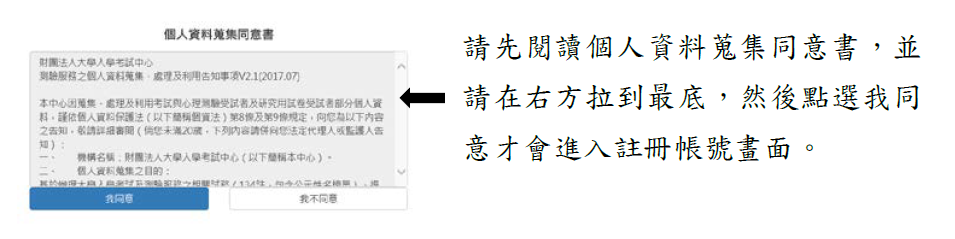 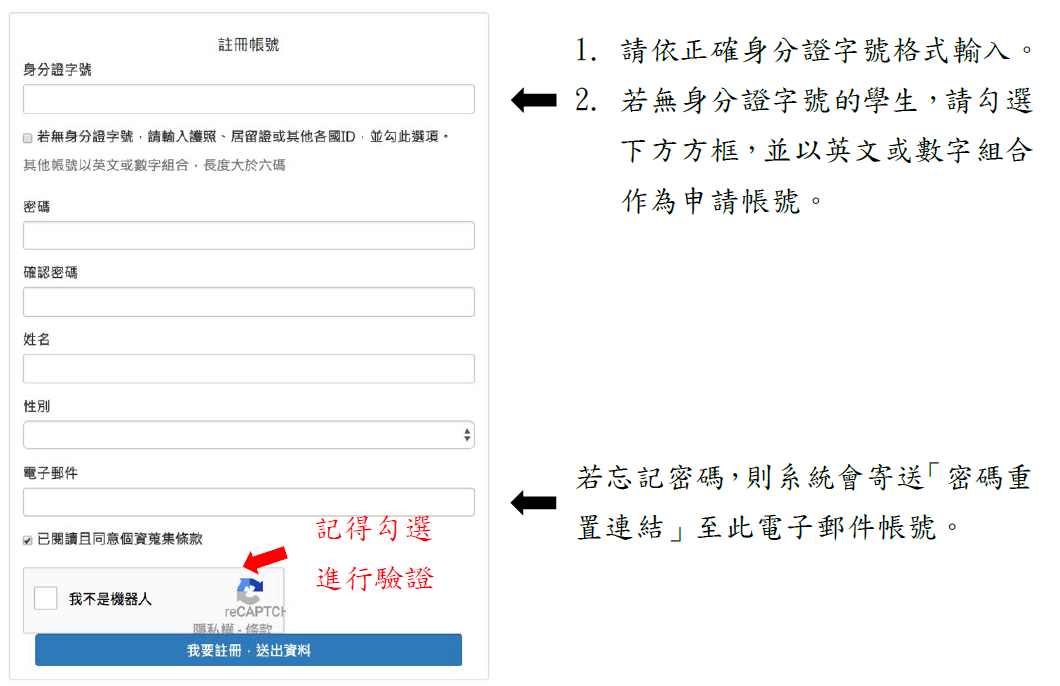 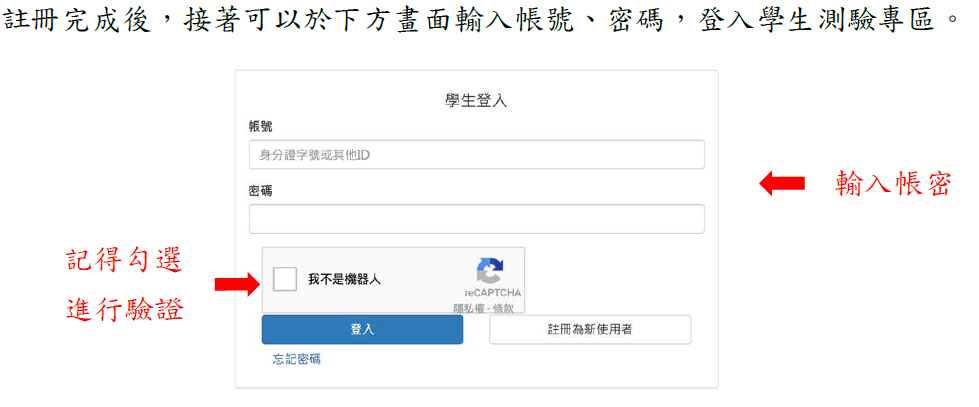 點選生涯測驗
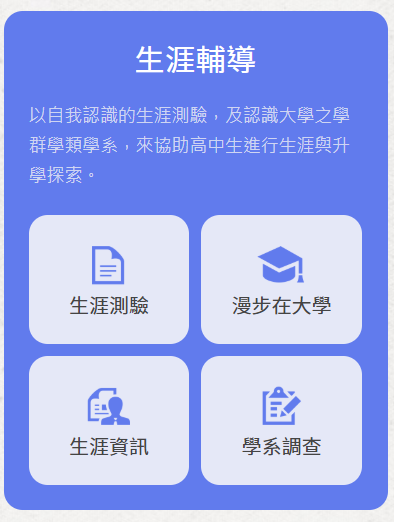 注意是選擇興趣量表!!
興趣量表測驗介紹
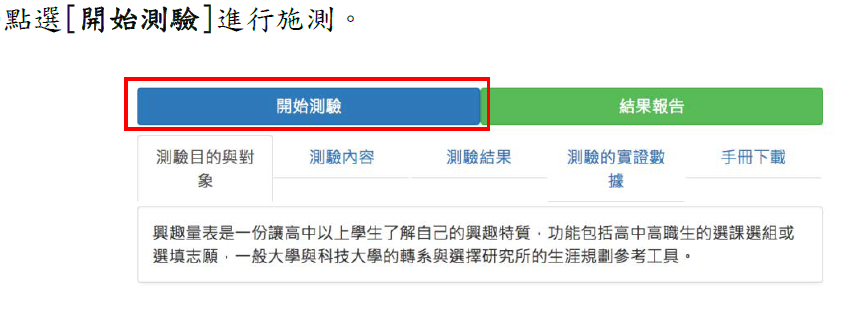 學校代碼304通行碼
選取班級資料(務必正確)
測驗開始
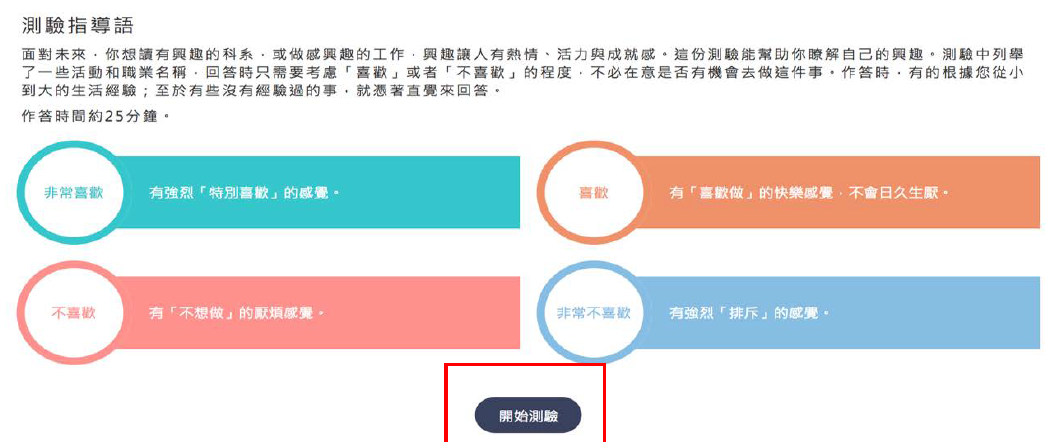 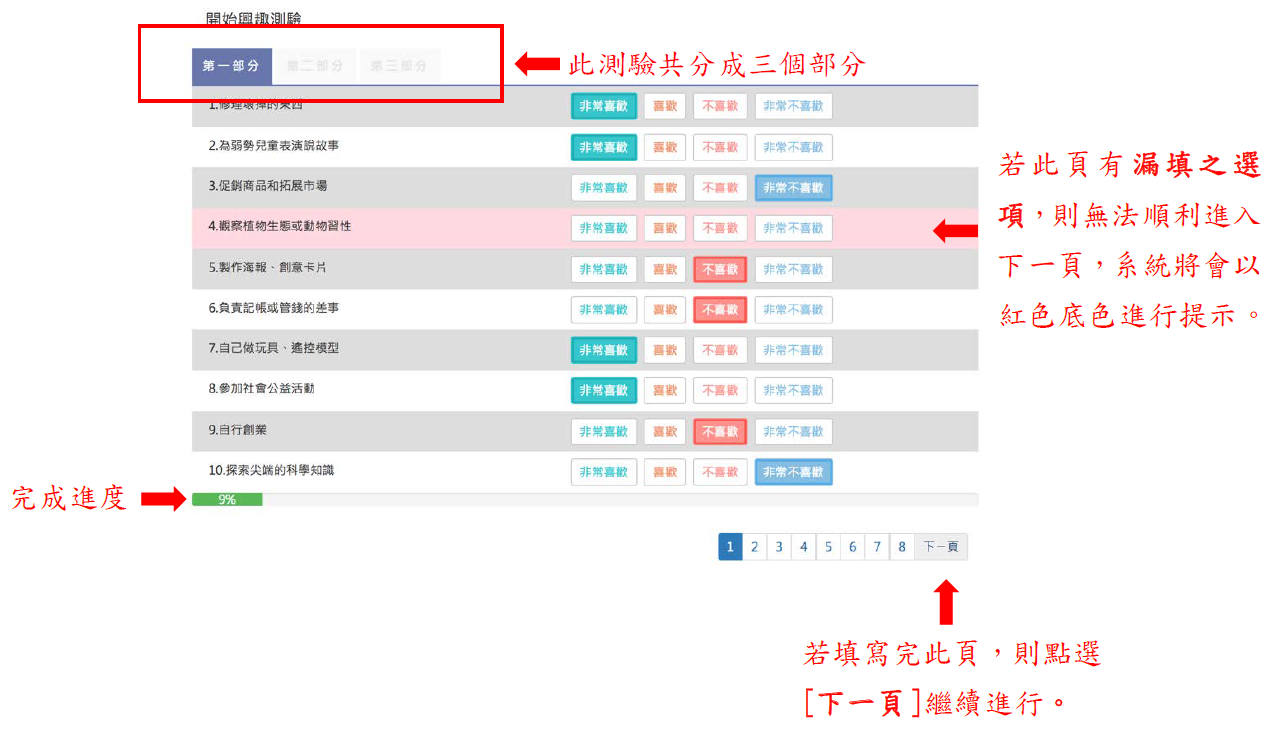 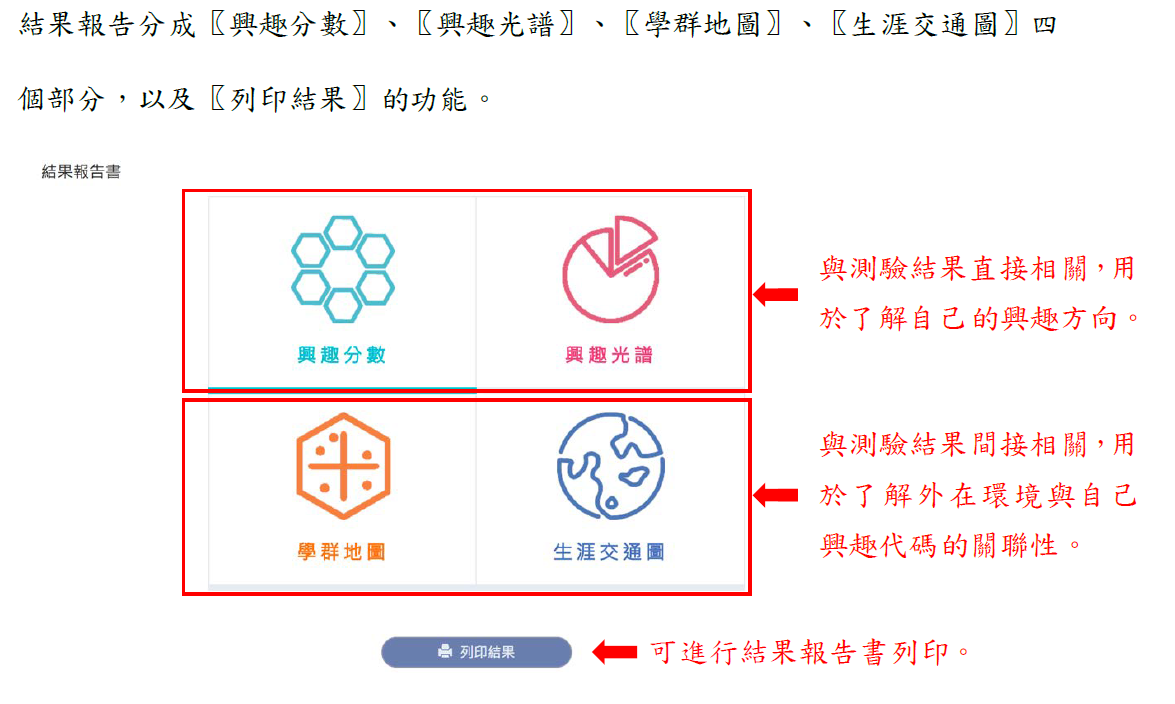 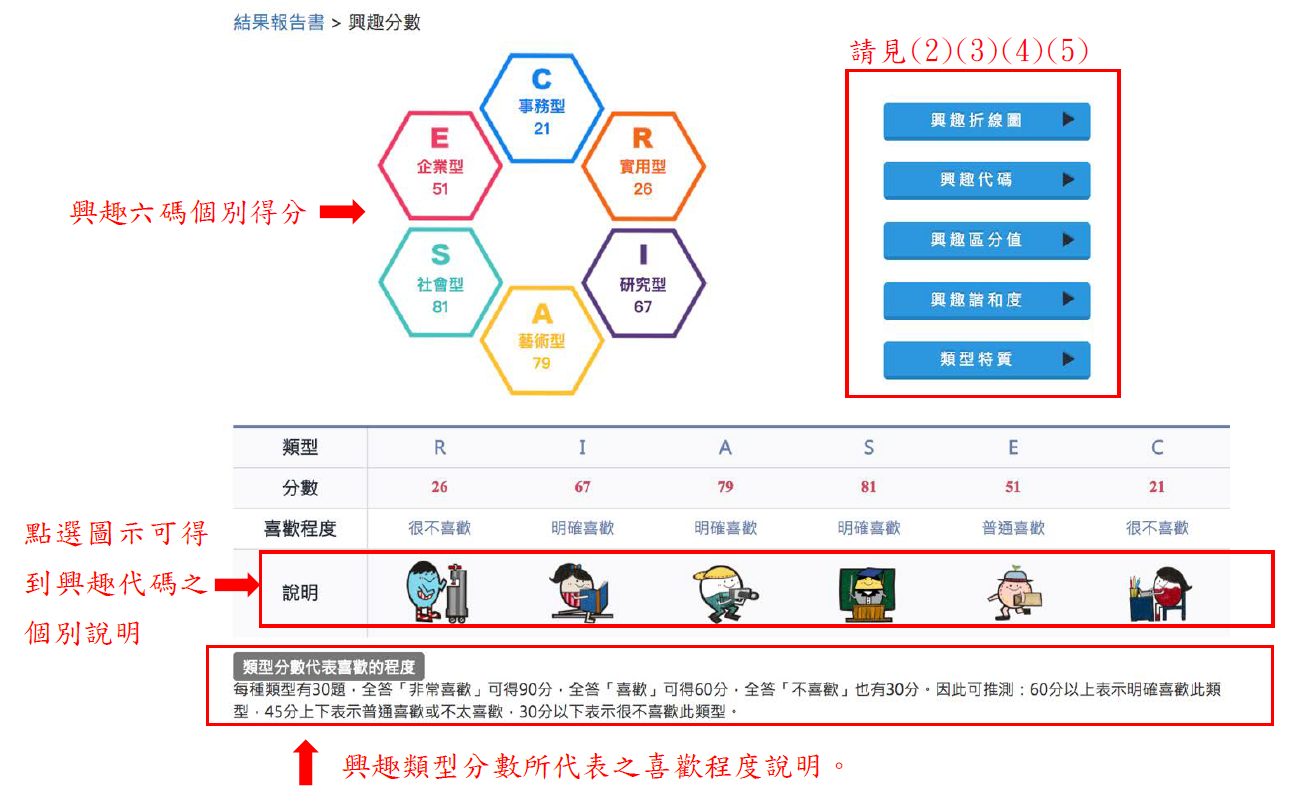 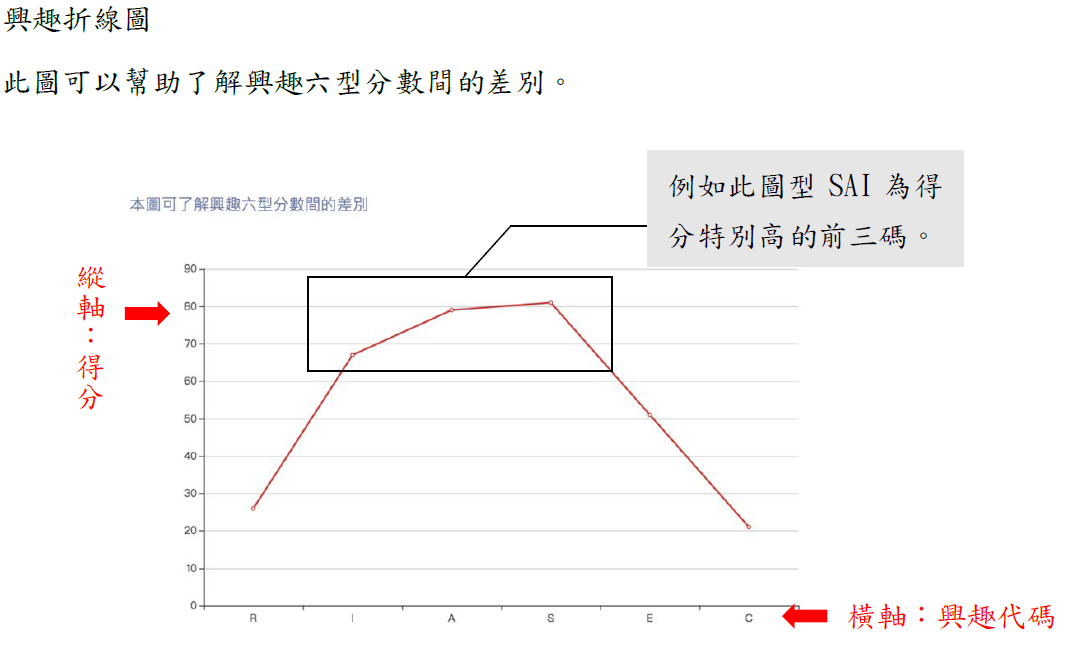 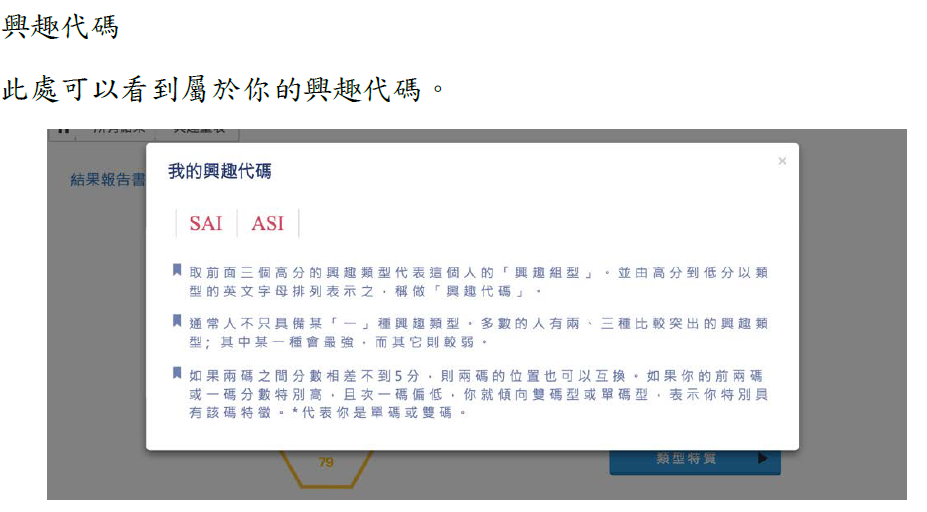 區分值：指傾向某一類型的清晰程度～類型分數差距
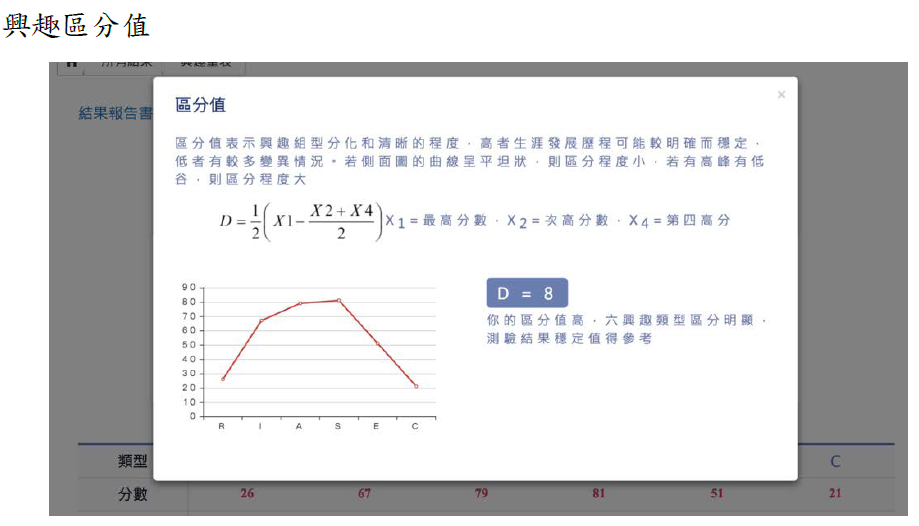 諧和度：指人與環境匹配的程度～興趣＆抓週代碼
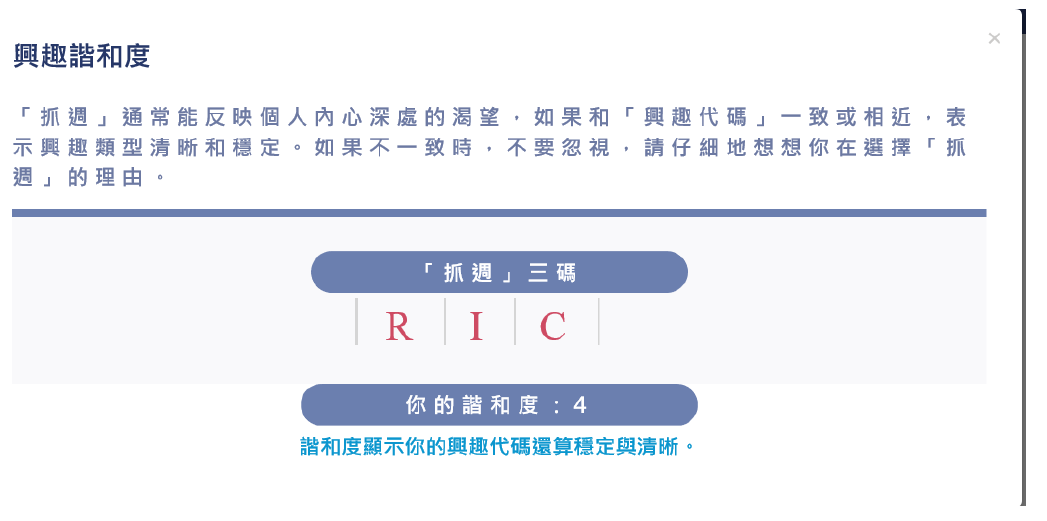 興趣光譜
學群地圖
學群地圖
生涯交通圖
生涯交通圖
結果報告書
擴大生涯選擇的可能性
自己原先認知的某興趣類型分數高，則興趣量表不應只被當成印證的工具，尚應看看其他亦為高分的興趣類型，是否被自己忽略了。
若全部類型偏低，可能對題目的意涵不瞭解。
興趣量表只是選組或未來選系的參考指標之一，與能力無關，面對生涯抉擇仍應參考個人能力與環境資訊，多面向思考後再做抉擇。